Giving Day By Year
2022: 46% decrease in total number of gifts/total number of unique donors than 2021
Timing may have been an issue (April 2022 vs June 2021)
Board support in 2021 was 17% of the total raised
Board support in 2022 was 62% of the total raised
OneCause software (1 year contract / multiple use): $1,590.00
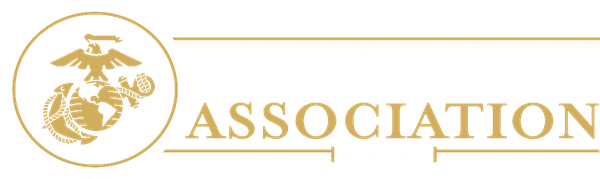